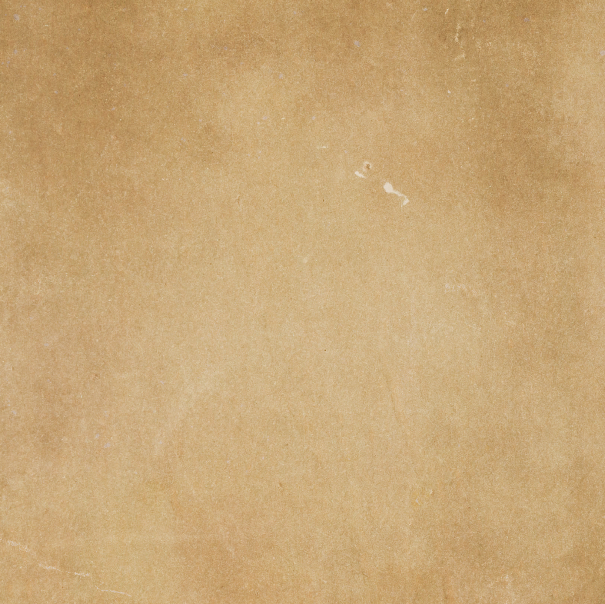 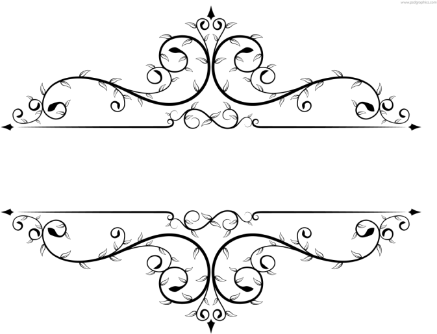 Matilda
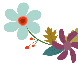 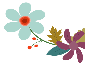 Vestimenta Formal | R. S. V. P.
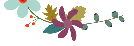 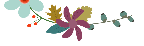 Mis 15 Años
o
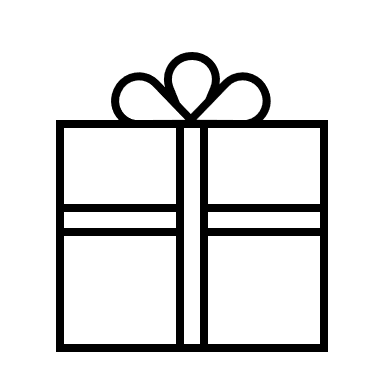 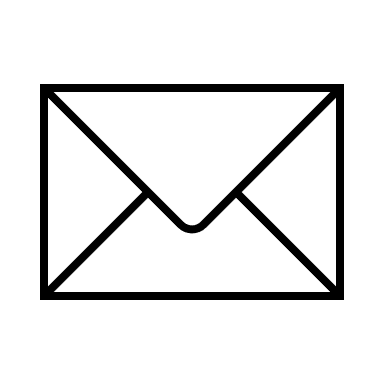 12 | Septiembre | 2020
Cena Baile
Ceremonia
18:00 hrs.
20:00 hrs.
Iglesia del Rosario
Av. Belisario Domínguez 33, Col. El Progreso
Salón Primavera
Calle Fco. Aldama 88b, Col. El Madrigal
Matilda
Matilda
XV AÑOS
XV AÑOS
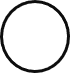 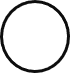 TICKET
TICKET
120920 - 02
120920 - 01
1 Persona
1 Persona
Conservar ticket para sorteo
Conservar ticket para sorteo